Des fractions aux nombres décimaux
circonscription de WITTELSHEIM année 17-18 document élaboré à partir des documents d'accompagnement et des ressources de la webdiffusion
02/10/2018
1
Objectifs de formations pour les enseignants
Développer la maitrise didactique de la construction des savoirs relatifs aux nombres décimaux
Développer le sens critique sur des progressions ou programmations « clé en main »
Développer la formation à l’utilisation des manuels
Apporter un élément de culture commune
Questionner ses gestes professionnels
Donner envie de modifier sa pratique
[Speaker Notes: ● Obj 1 : 
une introduction des décimaux par les fractions décimales mais une entrée rapide dans l'écriture à virgule des nombres décimaux 
les fractions décimales ne soient pas juste une entrée, mais soient être présentes tout au long des trois années du cycle en invitant les élèves à passer régulièrement d'une écriture à l'autre en fonction des besoins
● Obj 2 : disposer d’indicateurs et connaitre les préconisations
● Obj 3 : CNESCO : « permettre aux enseignants de connaître et de comprendre la diversité de l’offre en visant, d’une part, l’appropriation des contenus des manuels au regard des préconisations et travaux de recherche et, d’autre part, l’acquisition d’une posture réflexive sur l’utilisation du manuel scolaire. »]
1.LES DOCUMENTS D'Accompagnement :  Un plan commun
Introduction                                                                                                     
Objectifs                                                               
Progressivité  des apprentissages 
Stratégies d’enseignement (éléments pouvant servir pour enseigner) 
Exemples de situation d’apprentissage. 
Une volonté de produire des documents d’accompagnement accessibles à tout PE.
circonscription de WITTELSHEIM année 17-18 document élaboré à partir des documents d'accompagnement et des ressources de la webdiffusion
02/10/2018
3
[Speaker Notes: 5 parties]
circonscription de WITTELSHEIM année 17-18 document élaboré à partir des documents d'accompagnement et des ressources de la webdiffusion
02/10/2018
4
2. DES Fractions AUX nombres décimaux
2.1.TESTONS NOS CONNAISSANCES
2.2. POUR COMPRENDRE QUELQUES ONBSTACLES 
2.3.DE QUOI PARLE-t- ON?
circonscription de WITTELSHEIM année 17-18 document élaboré à partir des documents d'accompagnement et des ressources de la webdiffusion
02/10/2018
5
2.1.TESTONS NOS CONNAISSANCES
circonscription de WITTELSHEIM  document revisité suite au séminaire 2018
02/10/2018
6
circonscription de WITTELSHEIM année 17-18 document élaboré à partir des documents d'accompagnement et des ressources de la webdiffusion
02/10/2018
7
02/10/2018
8
circonscription de WITTELSHEIM année 17-18 document élaboré à partir des documents d'accompagnement et des ressources de la webdiffusion
POUR COMPRENDRE QUELQUES OBSTACLES : QUIZZ
Un entier est d'autant plus grand qu'il a un plus grand nombre de chiffres
 Faux pour les décimaux :  le nombre de chiffres d'un nombre n'est pas un indicateur de sa grandeur
Multiplier augmente 
(parfois vrai, parfois faux pour les décimaux) ; 
Diviser diminue 
(parfois vrai, parfois faux pour les décimaux). Rupture de sens pour la multiplication
 Le chiffre des unités n'est pas le dernier 

 le précédent d'un nombre n'a pas de sens 

 les entiers nous font aller dans l' infiniment grand, les décimaux vers l' infiniment grand et 
Aussi l' infiniment petit – notion d'infinité dans un intervalle  :   que se passe-t-il tout près du 0 ?
02/10/2018
9
circonscription de WITTELSHEIM année 17-18 document élaboré à partir des documents d'accompagnement et des ressources de la webdiffusion
[Speaker Notes: un entier est d'autant plus grand qu'il a un plus grand nombre de chiffres (faux pour les décimaux):
           le nombre de chiffres d'un nombre n'est pas un indicateur de sa grandeur
 multiplier augmente (parfois vrai, parfois faux pour les décimaux) ; diviser diminue (parfois vrai, parfois faux pour les décimaux). Rupture de sens pour la multiplication 
 Le chiffre des unités n'est pas le dernier 
 Le précédent d'un nombre n'a pas de sens 
 Les entiers nous font aller dans l' infiniment grand, les décimaux vers l' infiniment grand et aussi l' infiniment petit – Notion d'infinité dans un intervalle  :  
           Que se passe-t-il tout près du 0 ?]
2.2.de quoi parle t-on?
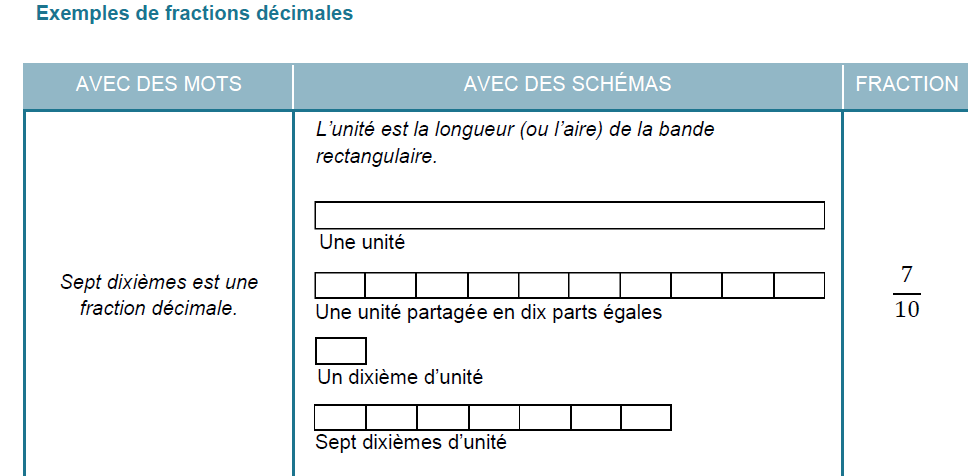 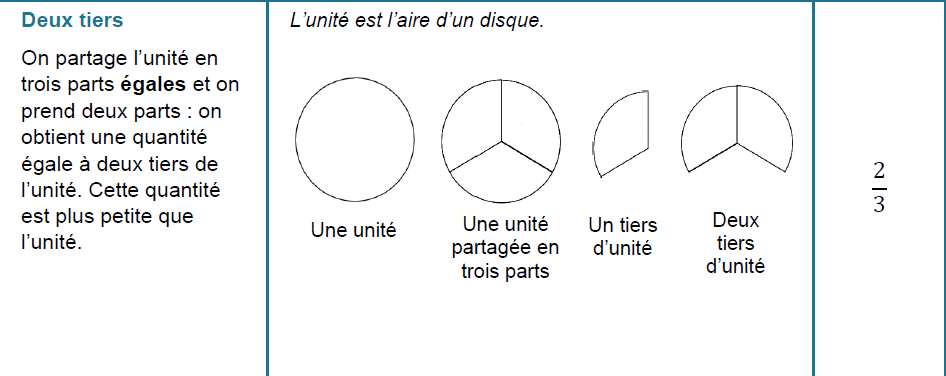 fraction décimale : on étend la fraction simple au cas où le partage se fait en 10, 100, 1000, …
fraction simple : conçue comme représentant un partage de l’unité
A noter l’importance de  nommer et de représenter  les fractions de différentes façons (et plusieurs fois).
Les nombres que l’on peut écrire sous forme d’une fraction sont des nombres rationnels
02/10/2018
10
circonscription de WITTELSHEIM année 17-18 document élaboré à partir des documents d'accompagnement et des ressources de la webdiffusion
2.2 de quoi parle t-on ?
Un nombre décimal est un nombre qui peut s’écrire sous la forme d’une fraction décimale. 

Le nombre décimal qui se dit « Trois-cent-dix-huit centièmes » est aussi « trois unités un dixième et huit centièmes »
Puis s’écrit en respectant le principe de la numération décimale de position : 3,18  
se dit 3 unités 1 dixième et 8 centièmes ou 318 centièmes
02/10/2018
11
circonscription de WITTELSHEIM revisité suite au séminaire 2018
[Speaker Notes: En 6ème une fraction est une division non effectuée entre deux nombres entiers.
Si le numérateur ou dénominateur ne sont pas des nombres entiers, on ne parle plus d’une fraction mais d’une écriture fractionnaire 2,5/10]
3. DES CONSTATS AUX GESTES PROFESSIONNELS ET AUX PROGRAMMATIONS
3.1. LE BILAN DES ACQUIS (CNESCO)
3.2. ETUDE DE MANUELS DE MATHEMATIQUES E. MOUNIER ET M. PRIOLET
3.3. Analyse de programmations disponibles sur le net
3.4. COMPARAISONS AVEC LA PROGRAMMATON DE GENEVILLIERS
3.5. ANALYSE DE VIDEO
circonscription de WITTELSHEIM année 17-18 document élaboré à partir des documents d'accompagnement et des ressources de la webdiffusion
02/10/2018
12
3.1. BILAN DES ACQUIS (extraits de la conférence du consensus nombres et calcul CNESCO)
Un quart des élèves (respectivement un tiers) arrivant en sixième hors éducation prioritaire  (Respectivement en éducation prioritaire) ne savent pas écrire un "grand nombre".
A l’arrivée en 6ème, moins d’un élève sur deux réussit à passer d’une représentation à une autre pour Un nombre décimal (de l’écriture décimale 3 À une écriture fractionnaire et vice-versa). 
Concernant la comparaison de deux nombres décimaux, leur assimilation aux nombres entiers - et même simplement à  leur écriture - suffit aux élèves pour dire que 73,34 est plus petit que 73,81, mais fait obstacle dans le cas  de la comparaison de deux nombres comme 150,65 et 150,7.
http://www.cnesco.fr/fr/numeration/bilan-des-acquis/
circonscription de WITTELSHEIM année 17-18 document élaboré à partir des documents d'accompagnement et des ressources de la webdiffusion
02/10/2018
13
3.2. EXEMPLES d’ERREURS OBSERVEES
02/10/2018
14
circonscription de WITTELSHEIM année 17-18 document revisité à la suite du séminaire 2018
3.2. ETUDE DES MANUELS SCOLAIRES E. MOUNIER ET M. PRIOLET (extraits)
L’étude  réalisé en janvier 2015  (48 manuels scolaires de 10 collections de mathématiques) montre : 
Une profusion de manuels, parfois sans auteur spécialiste de la didactique des mathématiques
Des variations très importantes selon les collections : 
En CE2, la place accordée au domaine « Nombres et calculs » peut varier de 37 % du total de la pagination à 67 % selon le manuel scolaire choisi.
Un manuel de CM1 introduit les fractions en octobre et leur consacre 8 séances, alors qu’un autre manuel les introduit en février et leur consacre 21 séances….
Le cahier d’exercices (appelé « support-fichier »),  oriente de manière très importante le travail des élèves qui sont contraints d’entrer les réponses dans un format unique, dans un espace souvent très limité qui réserve peu de place pour la recherche et des essais de différentes procédures. http://www.cnesco.fr/fr/numeration/manuels-scolaires/
Extrait ( à choisir) de la Vidéo PRIOLET et MOUNIER ( selon le temps disponible)
15
02/10/2018
circonscription de WITTELSHEIM année 17-18 document revisité suite au séminaire 2018
3.3. ANALYSE DE PROGRAMMATIONS
Dégager les caractéristiques  des programmations fournies  puis comparer les par rapport aux  recommandations  du jury (conférence du consensus nombres et calcul) http://www.cnesco.fr/wp-content/uploads/2015/11/Recommandations-du-jury.pdf  et aux  repères de progressivité des programmes (voir tableaux synoptiques fournis). Quelles conclusions?
16
circonscription de WITTELSHEIM année 17-18 document revisité suite au séminaire 2018
02/10/2018
[Speaker Notes: - apprentissage pensé en termes d’étapes successives (entiers puis fractions puis …)
- pas assez de temps consacré au nombre décimal (repoussé en fin de période en CM1, en milieu d’année en CM2)
- peu de temps passé sur les fractions (vocabulaire, quelques représentations, ex technique). 
- Notion d’unité insuffisamment conscientisé et travaillée
- introduction du nombre décimal/définition 
- oralisation peu présente
- passage fractions décimale/décimaux peu travaillé et entretenu, tableau de numération omniprésent
- méconnaissance mutuelle écoel-collège
- tendance à revenir à un séquençage des connaissances par année
- recul par rapport aux manuels
- progression vs programmation]
3. ELABORER UNE PROGRAMMATION A partir des différents éléments proposés
PLACER LES ELEMENTS PROPOSES  AU BON ENDROIT AFIN DE REALISER UNE POGRAMMATION TENANT COMPTE DES RECOMMANDATIOS ET DES PROGRAMMES.
Exemple -Elément 1. Composer, décomposer les nombres entiers jusqu’à 1 000 000.
Comparer, ranger, encadrer des grands nombres entiers, les repérer et les placer sur une demi-droite graduée adaptée.
17
circonscription de WITTELSHEIM année 17-18 document  revisité à la suite du séminaire 2018
02/10/2018
[Speaker Notes: Points de vigilance :  respecter la  progression chronologique : fractionsfractions décimales décimaux (cf repères de progressivité) + les recommandations. Par ailleurs réfléchir aux situations types : 
 
 Une même situation pourra être  placée à différents moments sur le cycle : idée de rebrassage/enrichissement/retroaction permettant de montrer l’apprentissage autrement que comme des étapes successives et sans lien les unes avec les autres (traitement des fractions/fractions décimales/nombres décimaux de façon trop segmentée)
 
 Choisir et varier les activités selon la focale des compétences développées, en particulier la compétence représenter : produire et utiliser diverses représentations des fractions simples et des nombres décimaux. 
Ce peut être l’occasion de montrer en quoi cette compétence est essentielle dans la construction du sens du nombre.
 
 Choisir les activités afin de montrer des liens avec d’autres domaines (calcul, grandeurs et mesures, calcul en ligne)]
3.4. analyse de pratique
Documents 
Documents des élèves
Vidéo + grille de prise de notes
Précautions
Présentation de la vidéo et du contexte
Consigne
Appréhender le document élève et faire les exercices 1 et 3
 Regarder la vidéo et repérer individuellement 
Ce qui est commun avec votre propre pratique
Ce que vous trouvez positif dans la pratique observée
Ce qui vous pose question
Ce que vous apporteriez comme conseil(s)
CONCLUSIONS
Des séquences très structurées : introduction d’une notion, compréhension de ce qui est en jeu, institutionnalisation dans les « cahiers de savoirs », temps de renforcement, vérification de l’acquisition des savoirs visés par tous, évaluation.
Optimiser le temps pendant lequel les élèves font effectivement des mathématiques pendant chaque séance.
Centration sur l’accompagnement individuel de tous les élèves pendant les temps de résolution d’exercices ou de problèmes : faire en sorte que les élèves les plus fragiles comme ceux ayant le plus d’appétence pour les mathématiques soient actifs et acquièrent de nouvelles compétences, s’assurer que tous les élèves puissent réaliser certaines tâches en fournissant éventuellement l’accompagnement nécessaire
19
circonscription de WITTELSHEIM année 17-18 document revisité à la suite du séminaire 2018
02/10/2018
D’autres OUTILS
circonscription de WITTELSHEIM année 17-18 document élaboré à partir des documents d'accompagnement et des ressources de la webdiffusion
02/10/2018
20
D’autres aides
02/10/2018
21
circonscription de WITTELSHEIM année 17-18 document  revisité à la suite du séminaire 2018